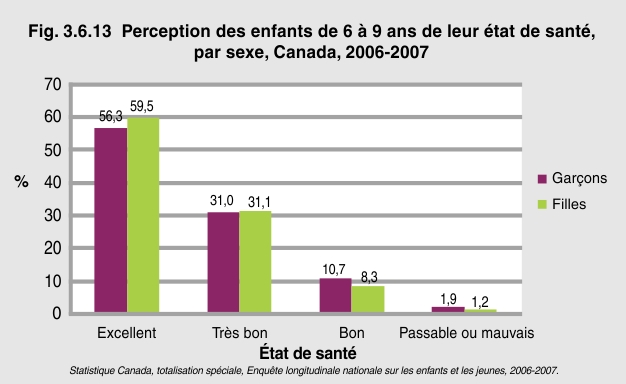 [Speaker Notes: En 2006-2007, l’Enquête longitudinale nationale sur les enfants et les jeunes a révélé que 56,3 % des garçons et 59,5 % des filles de 6 à 9 ans se disaient en excellente santé, et que 31,0 % des garçons et 31,1 % des filles se sentaient en très bonne santé. Très peu des enfants ont dit avoir un état de santé passable ou mauvais, soit 1,9 % chez les garçons et 1,2 % chez les filles.]